*
Lecture 24
Introduction to AJAX 
and the migration toward applications
* Course logo spider web photograph from Morguefile openstock photograph by Gabor Karpati, Hungary.
AJAX – Breaking the Promise
Before AJAX
A server serves a page to a client!
After AJAX
Widget level event driven programming.
Server analogous to App backend.
Client analogous to interactive GUI.
AJAX once meant …
Asynchronous JavaScript and XML
The XML part has faded away.
4/13/17
Slide 2
CSU CT 310, Web Development, ©Ross Beveridge
Outward Examples
Google Apps
MapQuest
Facebook
Really, almost all modern complex sites.
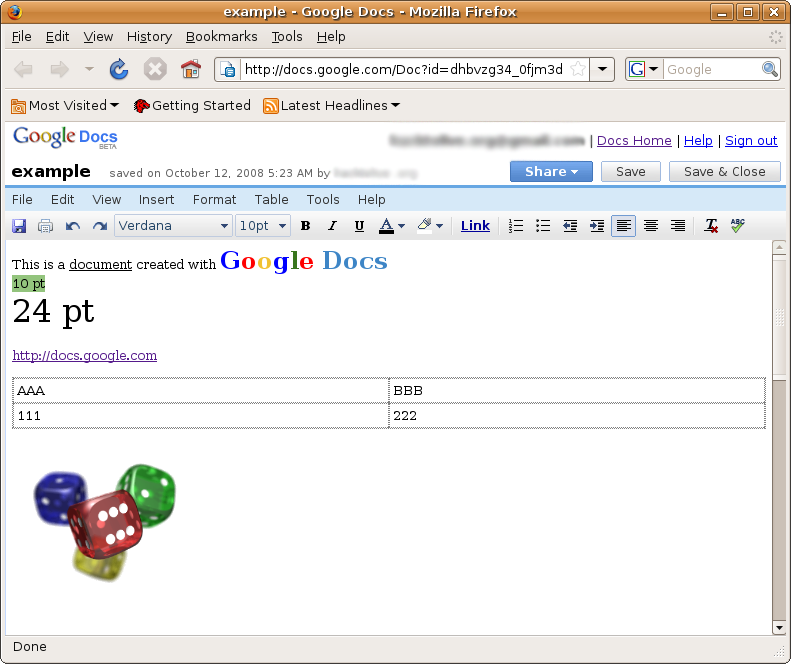 An early example of Google Docs
Example from wikipedia
4/13/17
Slide 3
CSU CT 310, Web Development, ©Ross Beveridge
Support Libraries Abound
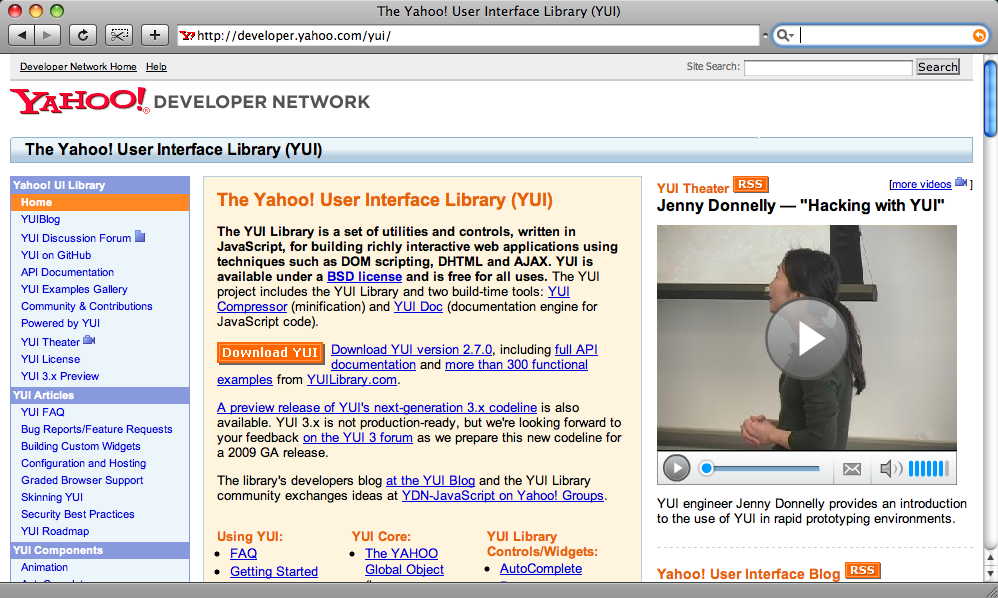 4/13/17
Slide 4
CSU CT 310, Web Development, ©Ross Beveridge
And One is now Dominant
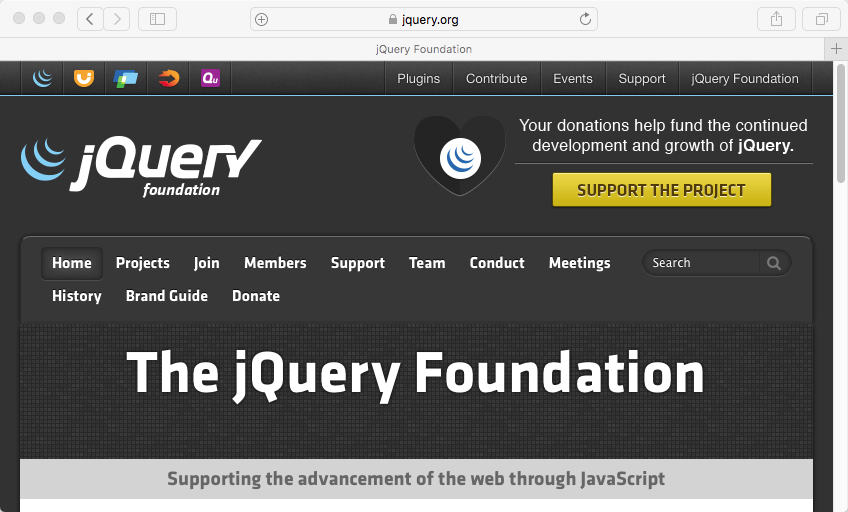 Yes, we are getting closer, but first …
4/13/17
Slide 5
CSU CT 310 Web Development ©Ross Beveridge & Jamie Ruiz
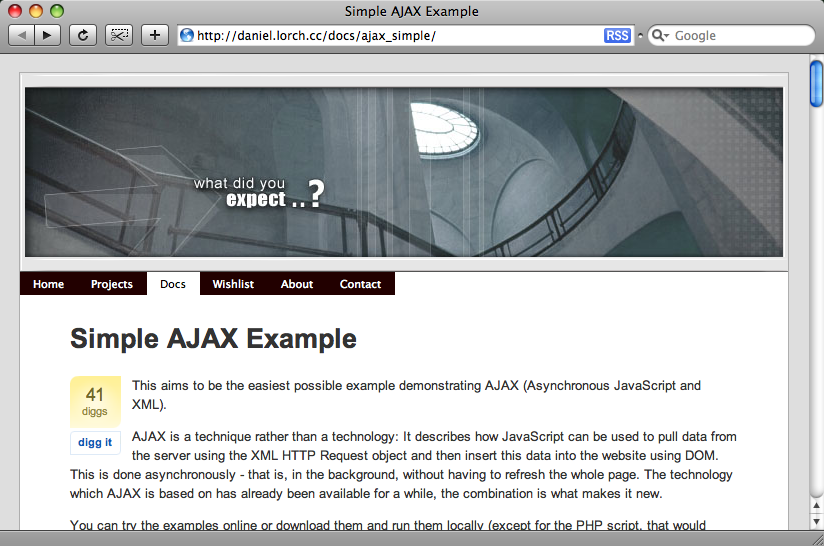 4/13/17
Slide 6
CSU CT 310, Web Development, ©Ross Beveridge
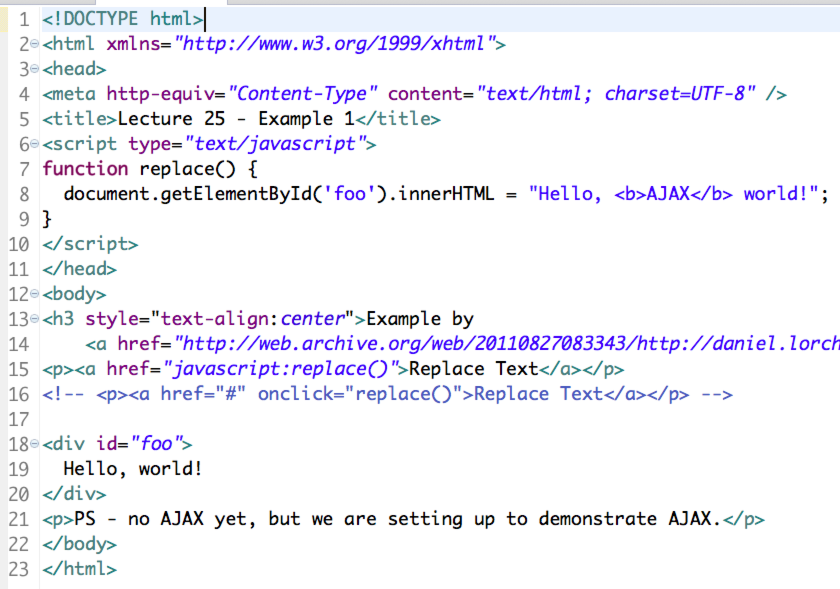 4/13/17
Slide 7
CSU CT 310, Web Development, ©Ross Beveridge
JavaScript as a link
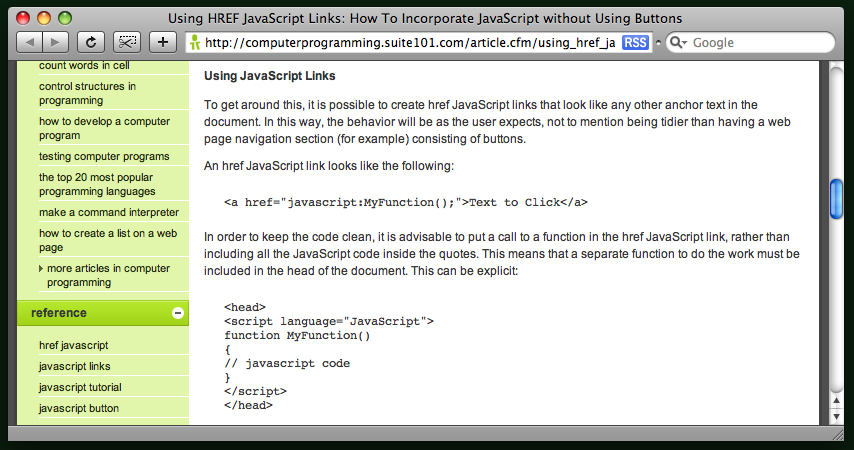 4/13/17
Slide 8
CSU CT 310, Web Development, ©Ross Beveridge
Basic JavaScript Review
The div has a name (id actually)
The document is an object/element
Document contains other elements
Elements have ‘innerHTML’
Not ‘inner peace’
When/where does the html get set?
4/13/17
Slide 9
CSU CT 310, Web Development, ©Ross Beveridge
Example 2 -XMLHttpRequest
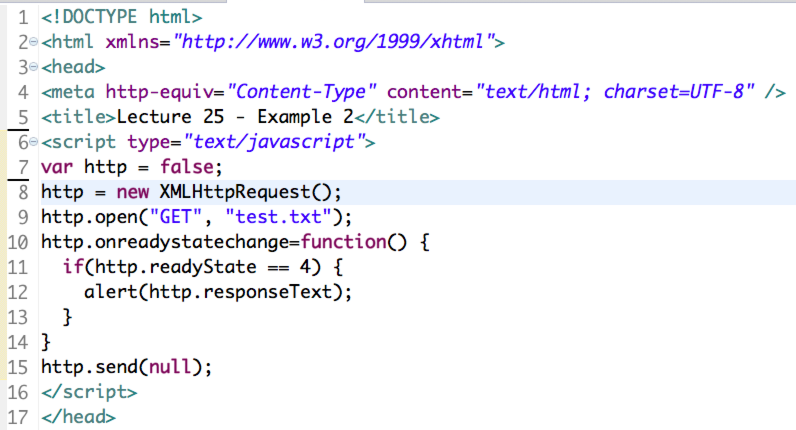 Important New Object!
Note example does not support antiquated IE6 ActiveX alternative.
4/13/17
Slide 10
CSU CT 310, Web Development, ©Ross Beveridge
Example 2 – in action
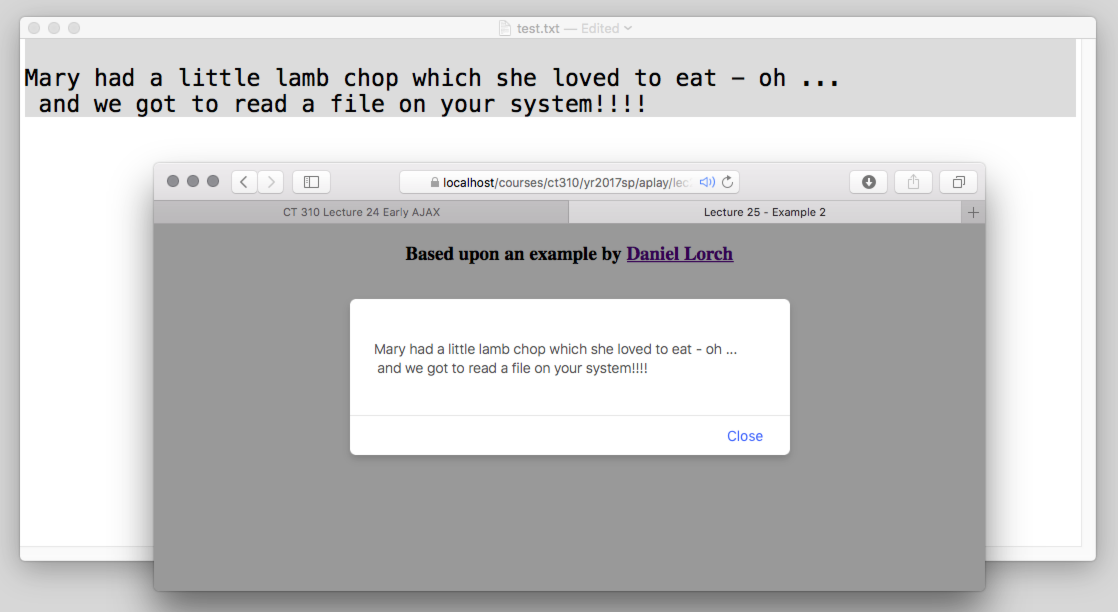 4/13/17
Slide 11
CSU CT 310, Web Development, ©Ross Beveridge
Example 2 - Comments
There is a var/object ‘http’
Establishes a connection to a server.
Notice the use of 
Open
‘Get’
Events
Send null - close
4/13/17
Slide 12
CSU CT 310, Web Development, ©Ross Beveridge
readyState Change
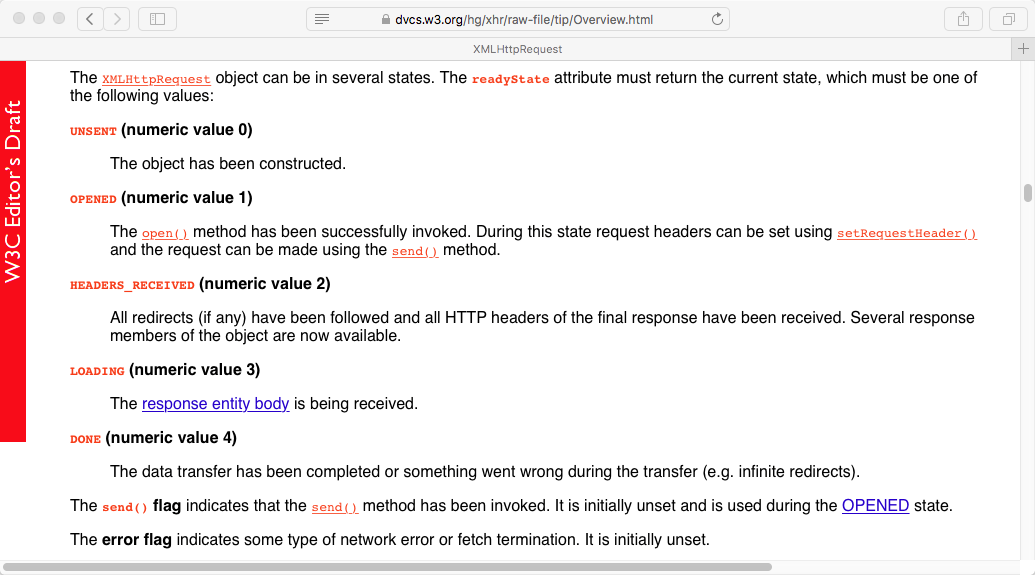 4/13/17
Slide 13
CSU CT 310, Web Development, ©Ross Beveridge
Example 3 code
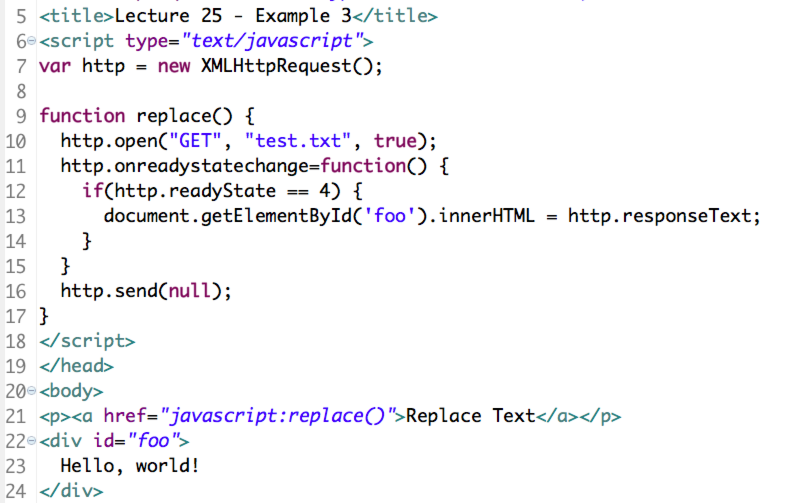 4/13/17
Slide 14
CSU CT 310, Web Development, ©Ross Beveridge
Example 3 in action
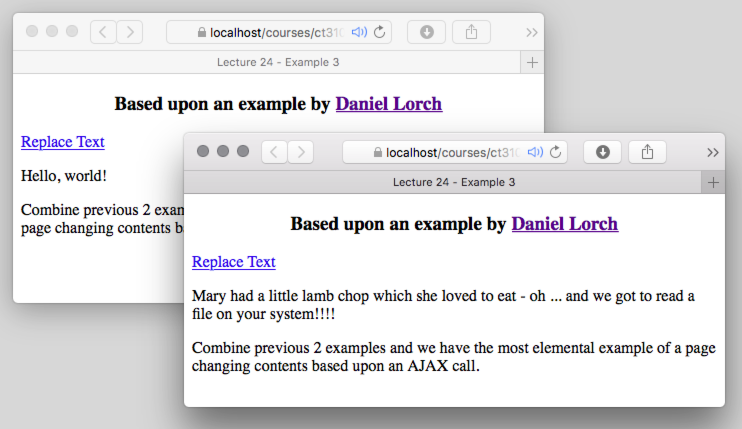 4/13/17
Slide 15
CSU CT 310, Web Development, ©Ross Beveridge
Example 4 – Code 1
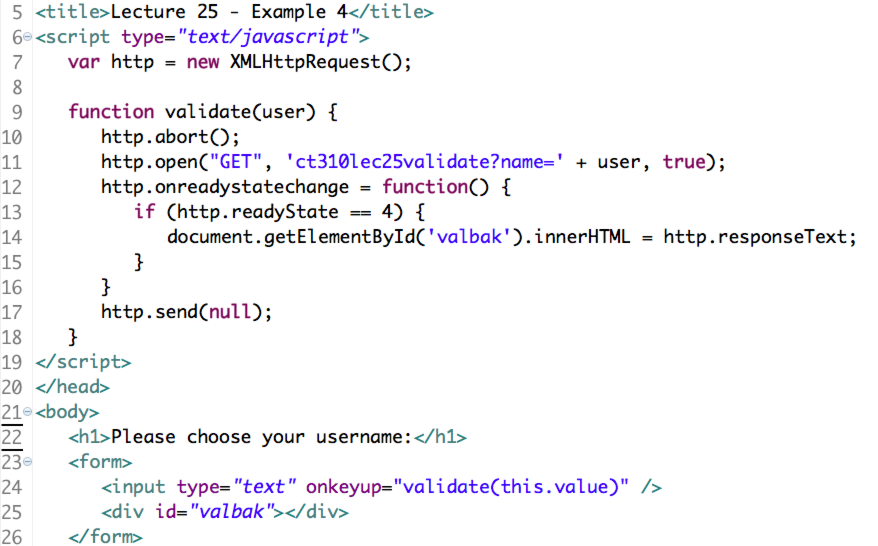 4/13/17
Slide 16
CSU CT 310, Web Development, ©Ross Beveridge
ct310lec25validate.php
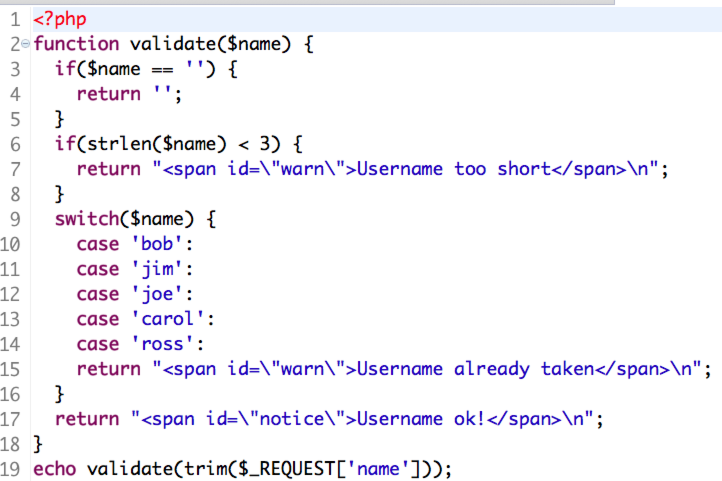 4/13/17
Slide 17
CSU CT 310, Web Development, ©Ross Beveridge
Example 4 in action
Pay attention to character feedback
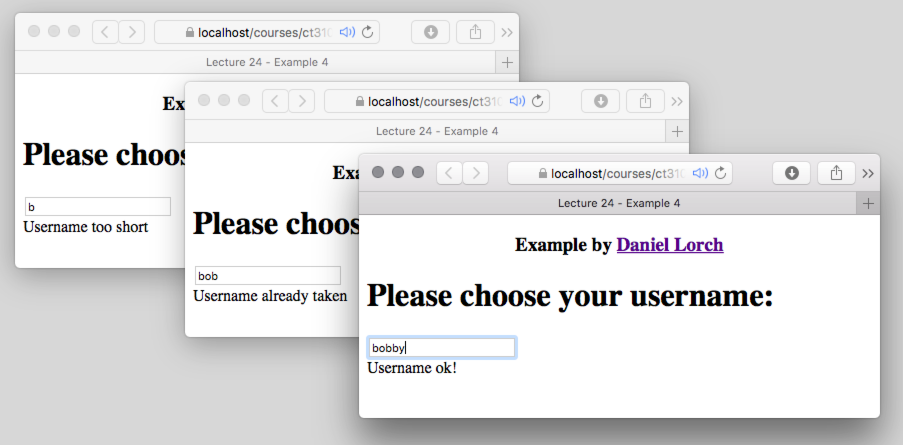 4/13/17
Slide 18
CSU CT 310, Web Development, ©Ross Beveridge
Cross-Site Scripting!
In class (2012) I walked head long into an illegal use of cross-site scripting.
On my laptop, i.e. localhost, I tried:
http.open("GET", 
  'http:///www.cs.colostate.edu/' + 
  '~ct310/yr2013sp/aplay/lec18/' + 
  'validate.php?name=' +
   user, true);
Violates the “Same Origin Policy” !
4/13/17
Slide 19
CSU CT 310, Web Development, ©Ross Beveridge
Background & Summary
Cross-site scripting attacks represent a large fraction of malicious behavior – stolen data/accounts/etc.
In a nutshell, site A gets hacked, hook inserted to load JavaScript from site B, code from B then gains access to what A knows/does etc.
4/13/17
Slide 20
CSU CT 310, Web Development, ©Ross Beveridge
Same Origin Policy
Modern browsers impose strong constraints on AJAX behavior.
Domain serving document must be the same domain used through XMLHttpRequest().
Workarounds include JSONP, 
Cross-origin resource sharing.
4/13/17
Slide 21
CSU CT 310, Web Development, ©Ross Beveridge
Example 5: Post Not Get
Same as Example 4 but using POST.
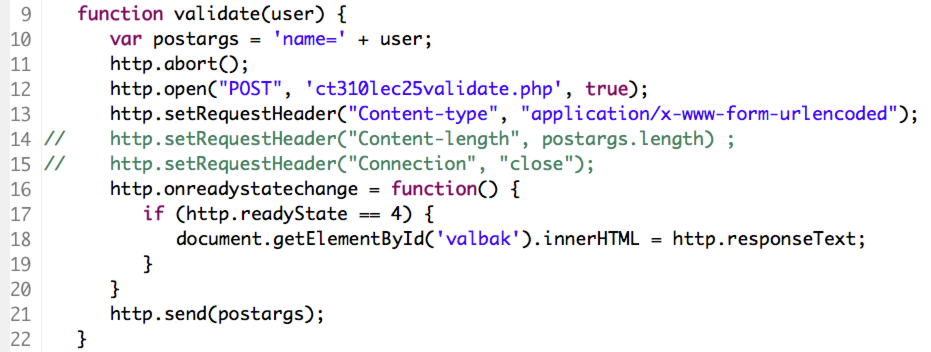 Bit more code; bit more secure.
4/13/17
Slide 22
CSU CT 310 Web Development ©Ross Beveridge & Jamie Ruiz
Moving Data - JSON
Moving data from server to client?
We’ve just seen plain text
JSON is common for structured data
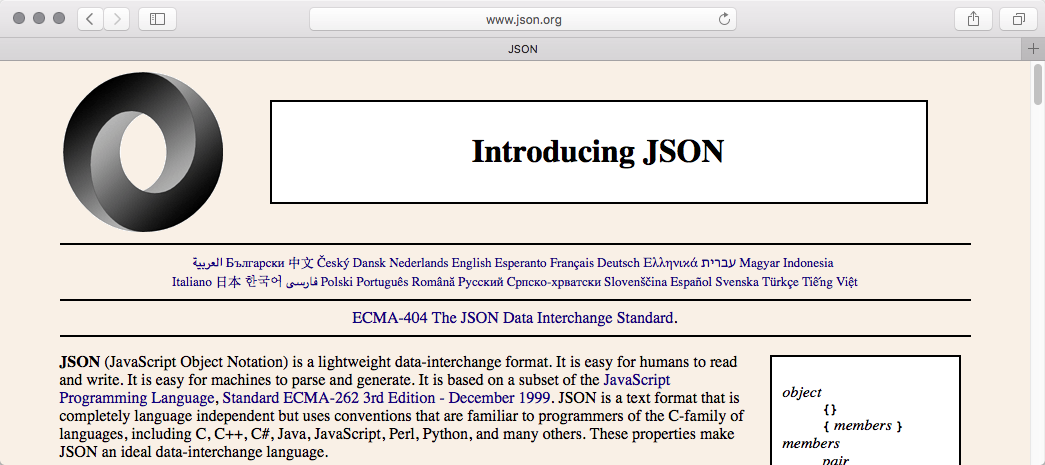 4/13/17
Slide 23
CSU CT 310, Web Development, ©Ross Beveridge
Example 6 – JSON Dogs
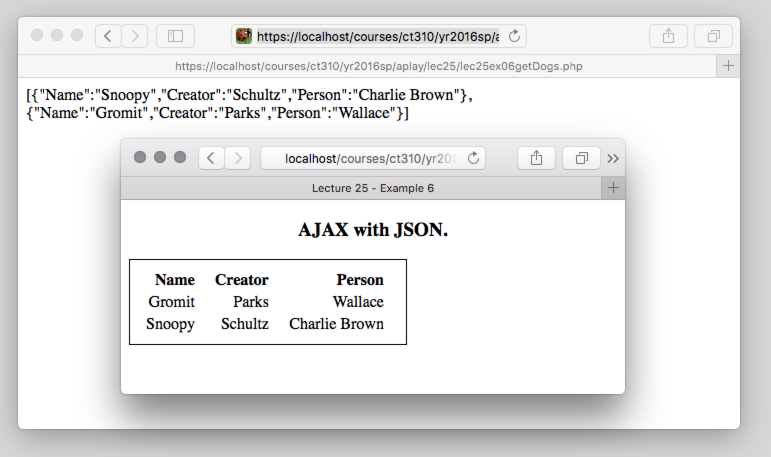 json_encode($dogs)
JSON.parse(http.responseText)
4/13/17
Slide 24
CSU CT 310, Web Development, ©Ross Beveridge
Closing thoughts on AJAXThe Path Back to Computer Science
In the beginning
HTML is simple and elegant …
Easy to learn and use
Far removed from CS complexities
With AJAX, the circle closes
What do you need to understand?
Just about everything taught in CS
4/13/17
Slide 25
CSU CT 310, Web Development, ©Ross Beveridge